Feeding relationships
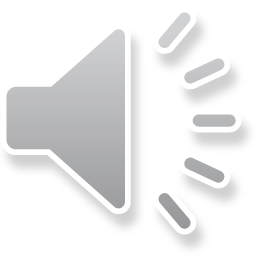 Starter: Exam question
Fruits contain seeds. Most plants produce fruits that are adapted for dispersing seeds. Seeds are dispersed so that young plants do not grow near their parents. 

(a) Explain the advantage to plants of dispersing their seeds.
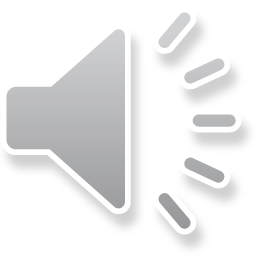 Exam Question
Plants and animals have become adapted in many different ways to reduce the risk of being eaten by predators.

Describe these adaptations.

Give examples of animals and plants adapted in the ways you describe.
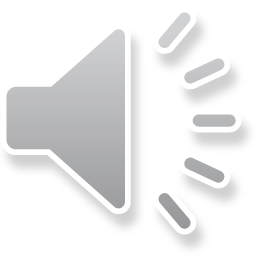 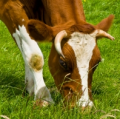 Outcomes
Draw & label a food chain, identifying all trophic levels

Interpret a food web & predict population changes

Describe & explain a prey/predator graph
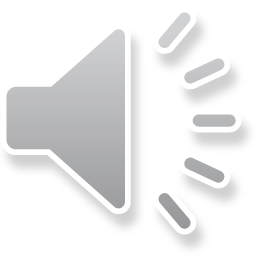 Can you draw a food chain?
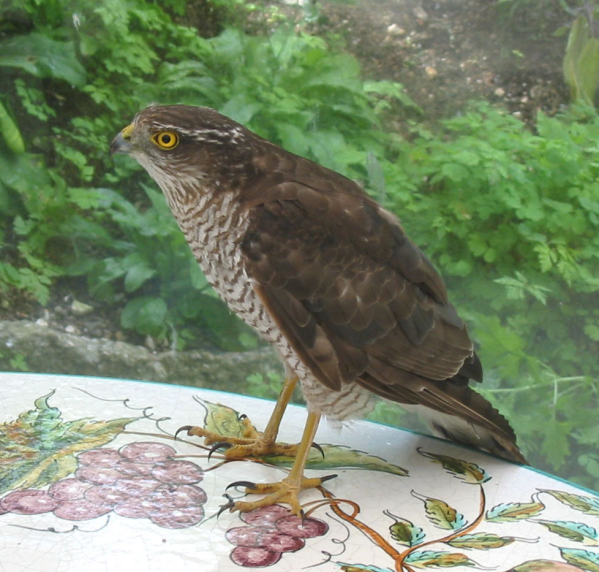 On your whiteboards, in pairs, draw a food chain using these organisms.
Label the:
Producer                 Tertiary consumer
Herbivore                Primary consumer
Omnivore                Secondary consumer
Carnivore
Sparrowhawk
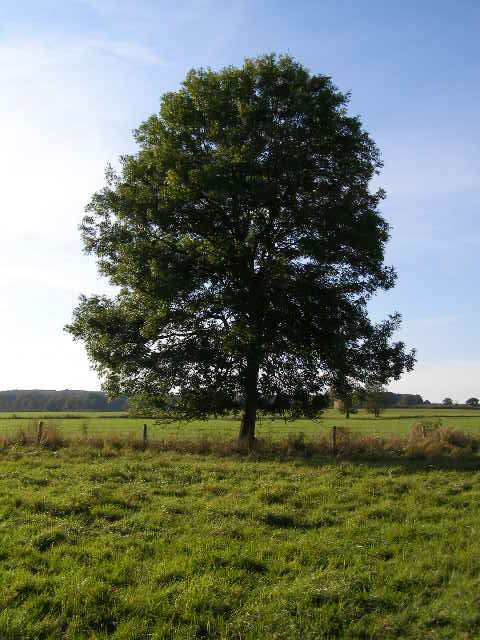 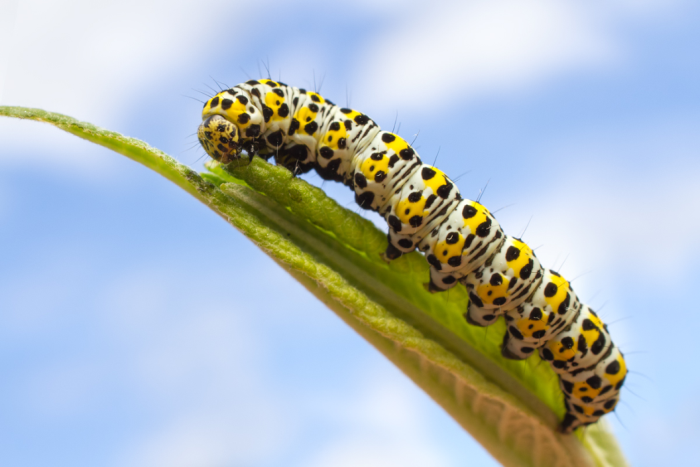 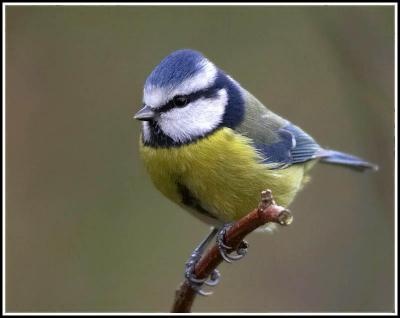 Caterpillar
Tree
Extension:
What do you think is a disadvantage of using a food chain? How could you overcome this?
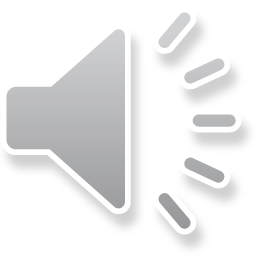 Bluetit
A quick reminder…….
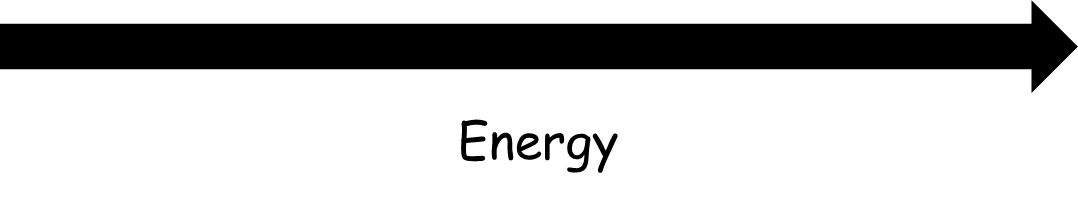 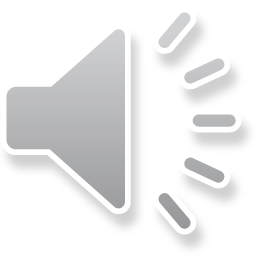 Food chains & webs
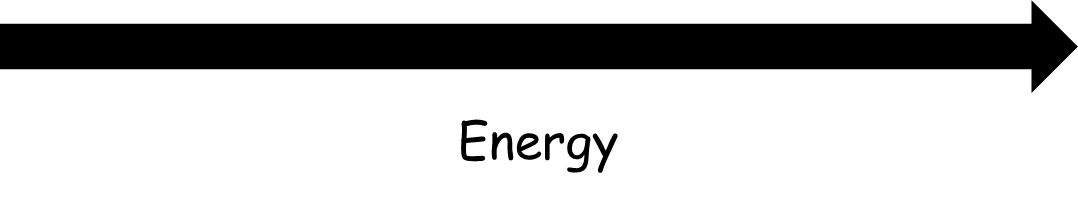 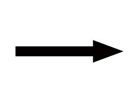 Tree
Caterpillar
Bluetit
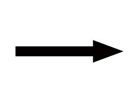 Sparrowhawk
Producer
Omnivore
Herbivore
Carnivore
Primary consumer
Secondary consumer
Tertiary consumer
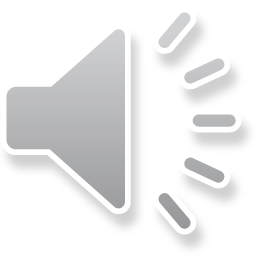 Food Chains
Food chains show which organisms eat other organisms





The arrows show the transfer of energy from one organism to the next.
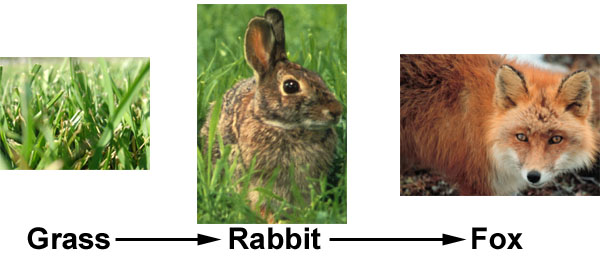 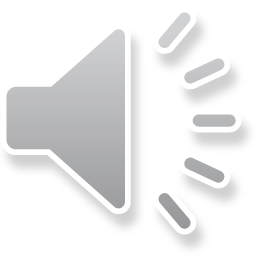 make a food chain!
Read the following story about who eats whom in the Antarctic.  After you have read the story draw a food chain that shows the feeding relationships in this habitat.  
Don’t forget that your food chain must start with a producer!
Killer whales or orca’s range around Antarctica hunting for their food.  One of the species that they eat are the Weddell Seal. Weddell seals are large mammals that stay in Antarctica all year round.  One of the many things that they eat are squid.  Squid are very fast hunters who often poison their prey.  They feed on many different organisms including shrimp.  Shrimp are small animals that live on the ocean floor.  There are over 2,000 different species of shrimp all over the world.  They are omnivores but phytoplankton makes up a large part of their diet.
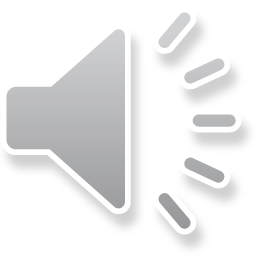 [Speaker Notes: This activity is based on learning objective 1]
Phytoplankton  shrimp squid seal  killer whale
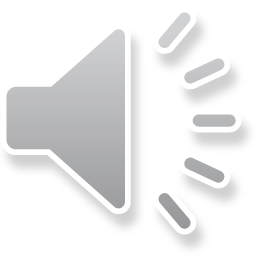 Securing Knowledge
On whiteboards, construct a food chain for these organisms.
•Label the organisms as either a producer, a herbivore, a carnivore or a primary energy source.
•Label the organisms as a primary consumer,  secondary consumer, tertiary consumer or quaternary consumer.
Cod
Leopard seal
Algae
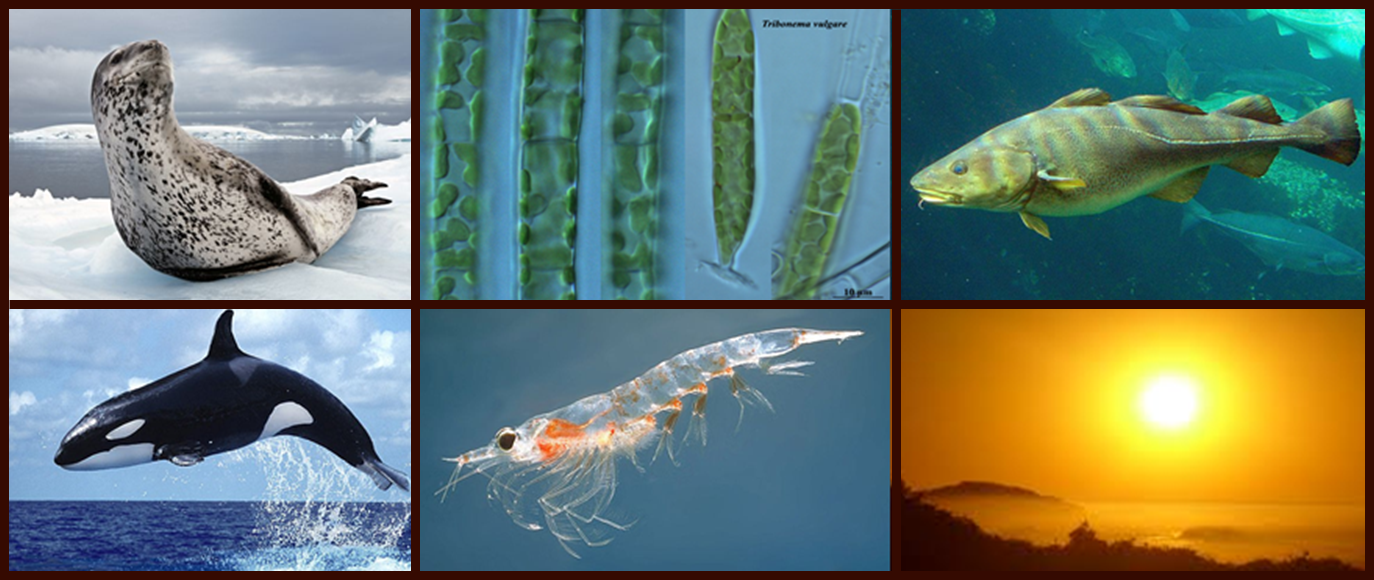 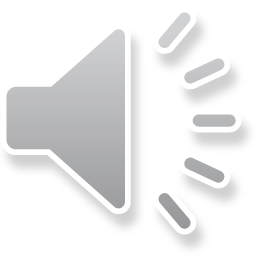 Killer whale
The Sun
Krill
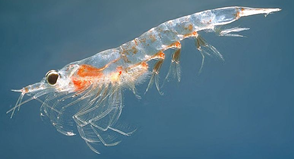 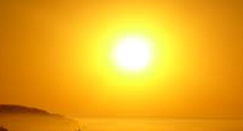 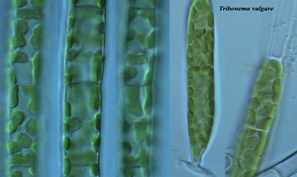 • The Sun
•Primary energy source
• Algae
•Producer
• Krill
•Herbivore
• Primary consumer
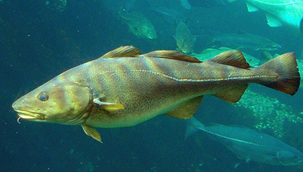 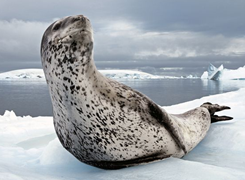 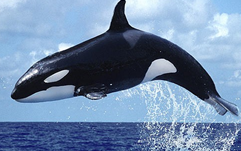 • Cod
• Carnivore
• Secondary consumer
• Leopard seal
• Carnivore
• Tertiary Consumer
• Killer whale
• Carnivore
• Quaternary Consumer
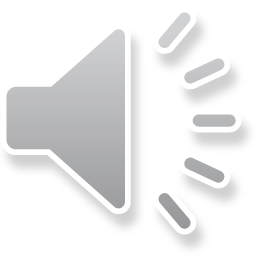 Trophic Levels
Each level of a food chain is known as a trophic level
Barn owl
Tertiary consumer
Fourth trophic level
Wood mouse
Secondary consumer
Third trophic level
Bark beetle
Primary consumer
Second trophic level
Oak Tree
Producer
Trophic level 1
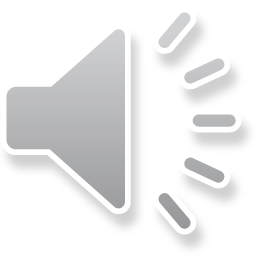 analyse a food web
Which of these are not herbivores? Moth larvae, stoat, aphid.


Which secondary consumers are also top carnivores?


Name two species that are eaten by owls.



If the ladybirds were removed, what would happen to the population of aphids and spiders?
Aphids  ________________________________
__________________________________________________________________________________________________________________________
Spiders ________________________________
___________________________________________________________________________________________________________________________
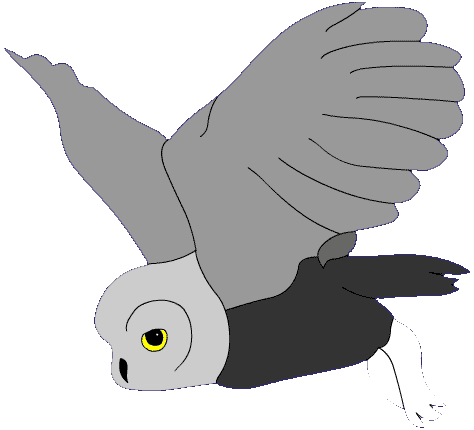 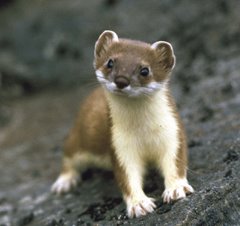 owl
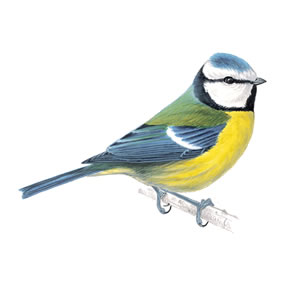 stoat
blue tit
chiffchaff
vole
spider
ladybird
moth larva
aphid
plants
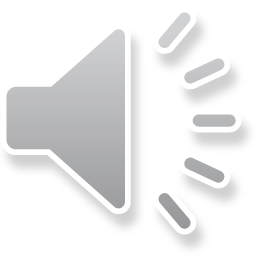 [Speaker Notes: This activity is based on learning objective 2]
analyse a food web
Which of these are not herbivores? Moth larvae, stoat, aphid.
stoat


Which secondary consumers are also top carnivores?
Owl & stoat


Name two species that are eaten by owls.
Blue tit, chiffchaff, vole


If the ladybirds were removed, what would happen to the population of aphids and spiders?
Aphids: increase because they don’t get eaten by the ladybirds
Spiders: decrease because the blue tit would have to eat the moth larvae, so spiders would have less food (moth larvae)
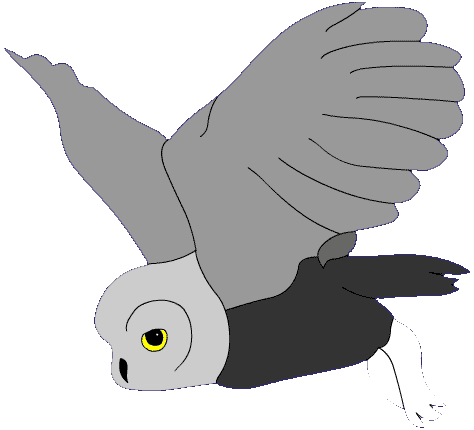 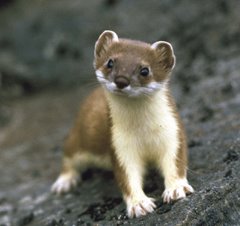 owl
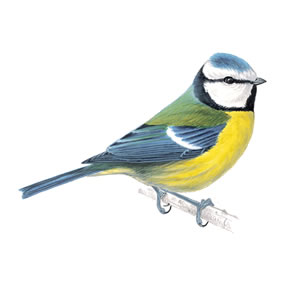 stoat
blue tit
chiffchaff
vole
spider
ladybird
moth larva
aphid
plants
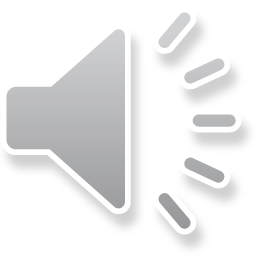 [Speaker Notes: This activity is based on learning objective2]
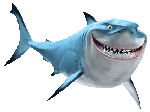 Great white shark
Sea Turtle
Clown Fish
Blue regal
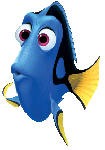 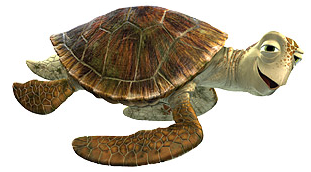 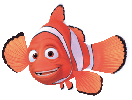 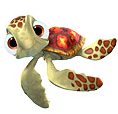 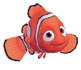 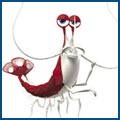 Small invertebrates
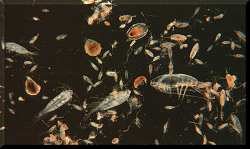 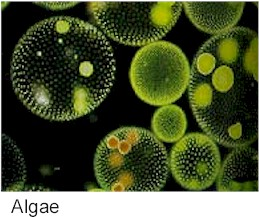 Algae
Zoo Plankton
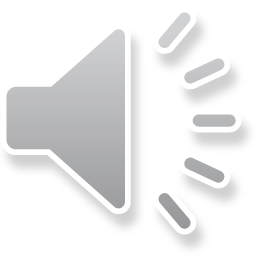 Analysing Food Webs
1. Explain (in a paragraph) what would happen to the number of clown fish if the sharks became vegetarian?
2. What effect will this have on the number of zooplankton?
3. Explain what would happen to the Blue Regal fish if a disease wiped out the small invertebrates.
4. If the small invertebrates became extinct due to a disease, what would happen to the number of clown fish and why?
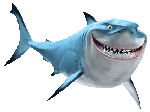 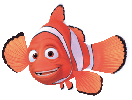 5. In your own words, explain how an entire food web could be wiped out if one species became extinct?
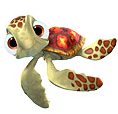 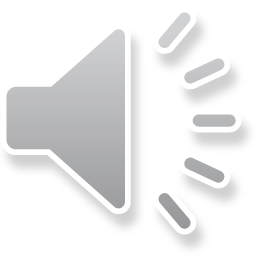 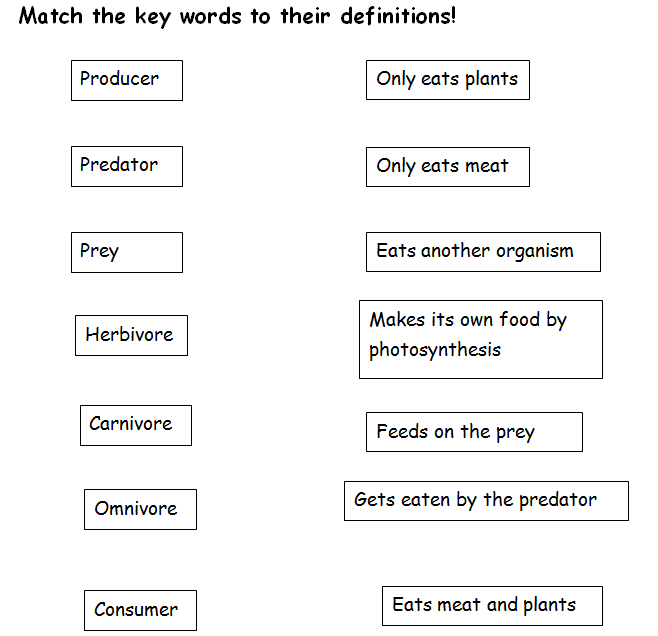 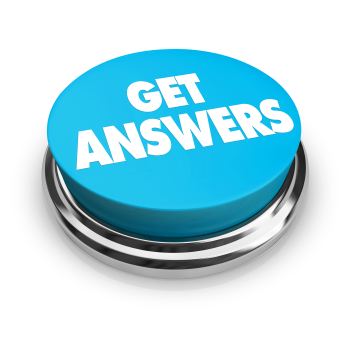 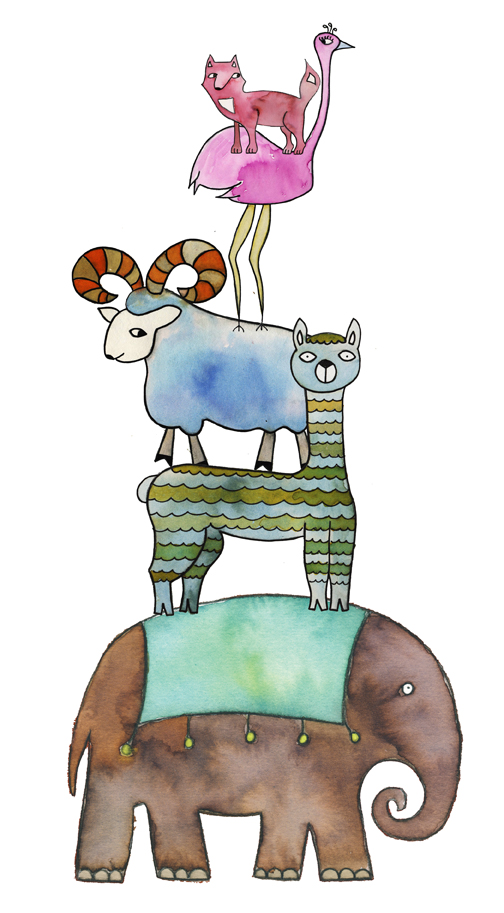 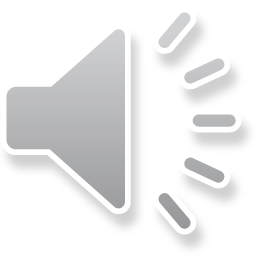 Food Webs
Write down at least one food chain from this food web.
Label the producers, consumers, herbivores and carnivores
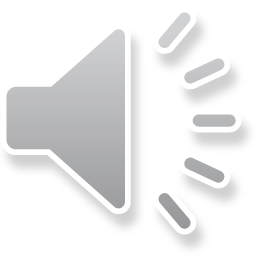 What does a food chain always start with?

Producer
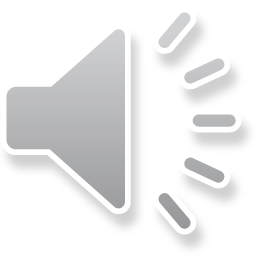 What do we call animals that eat producers?

Primary consumers or herbivores
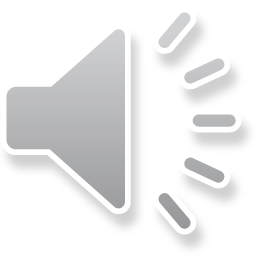 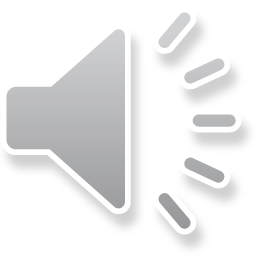 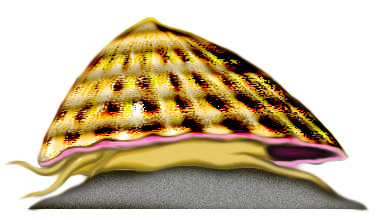 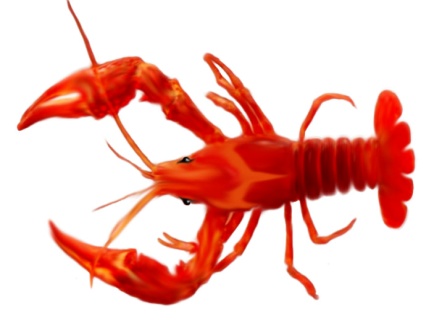 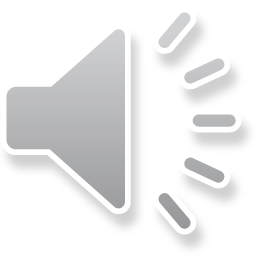 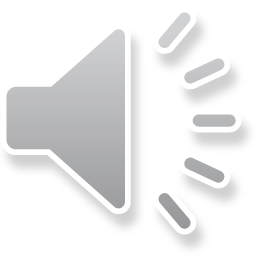 What is happening in this feeding relationship?
Describe & explain what is happening to the population of predators and prey.
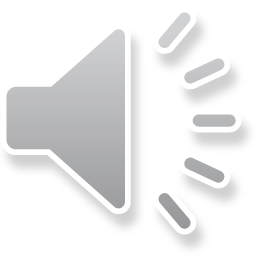 Sort these features into predators / prey / both
Eyes at front		Sharp claws

Horns			Good hearing 

live in herds

eyes at side of head 
   
fast runners                      stings                Sharp teeth


Camouflage
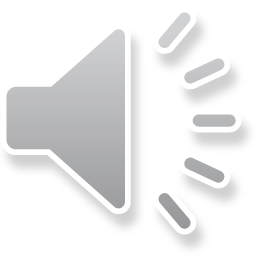 Sort these features into predators / prey / both
Predator		Both		Prey
Eyes at front	 fast runners 	Horns 	
Sharp claws	 sting		Good hearing 
Sharp teeth             Camouflage               live in herds
	                                          eyes at side of head
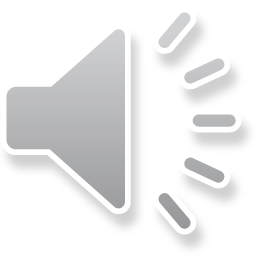 Predator or Prey
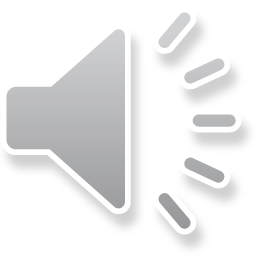 Predator or Prey
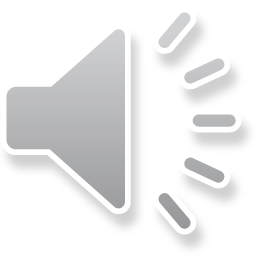 Predator or Prey
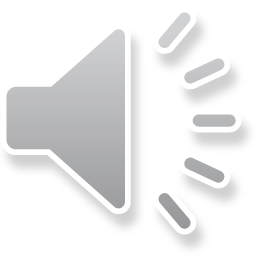 Predator or Prey
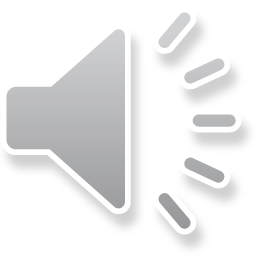 Predator or Prey
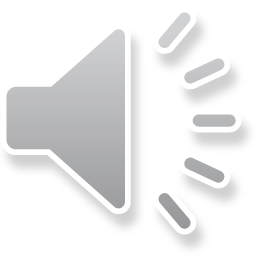 Predator or Prey
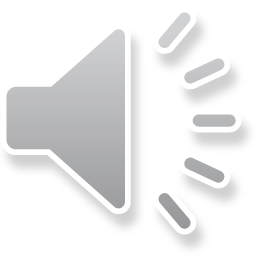 Predator or Prey
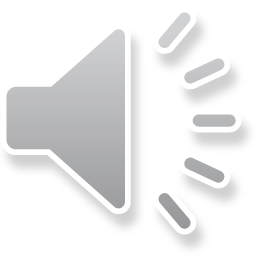 Predator or Prey
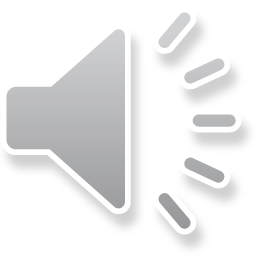 Predator or Prey
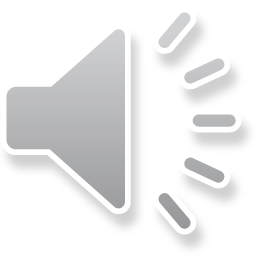 Exam questions
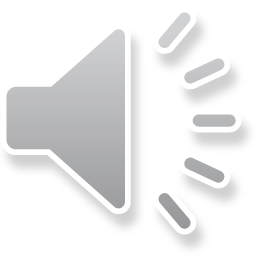